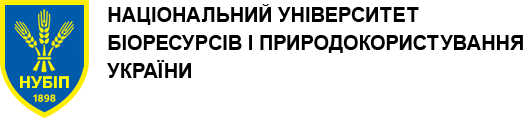 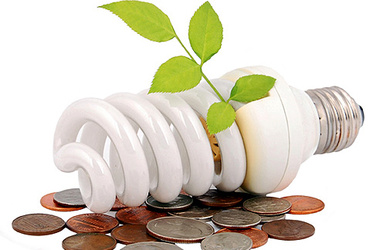 Аналіз витрат енергоресурсів жовтень 2020 р.
Проректор  В.В.Іщенко
Інформація про заміну ламп розжарювання на енергоефективні 
LED-лампи
Стан заміни LED ламп освітлення в навчальних корпусах
Витрати холодної води 
                                    (період  обліку з 04.09 по 05.10)
              
              ТАРИФИ НА ВОДОПОСТАЧАННЯ ТА ВОДОВІДВЕДЕННЯ
Аналіз витрат енергоносіїв за вересень 2020 р. у розрахунках на 1 проживаючого в гуртожитках
Порівняльний аналіз витрат води НУБіП України за    вересень 2020- 2019р.
Порівняльний аналіз витрат води НУБіП України  за  вересень 2019р.- 2020р.
Порівняльний аналіз витрат води НУБіП України  за   вересень 2019р -2020р.
Порівняльний аналіз витрат води НУБіП України  за   вересень 2020 - 2019р.
Порівняльний аналіз витрат води НУБіП України  за  вересень 2020 - 2019р.
Порівняльний аналіз витрат води НУБіП України за вересень 2020р. - 2019р.
Порівняльний аналіз витрат холодної води  НУБіП України за    вересень 2020- 2019р.
Порівняльний аналіз витрат води НУБіП України  за   вересень 2020 - 2019р.
Витрати гарячої води
                                 (ПЕРІОД ОБЛІКУ З 1.10 ПО 30.10.)

                Тарифи на постачання гарячої води
Аналіз витрат енергоносіїв за жовтень 2020 р. у розрахунках на 1 проживаючого в гуртожитках
Порівняльний аналіз витрат гарячої води  НУБіП України за      жовтень 2020- 2019р.
Аналіз витрат гарячої води НУБіП України  за жовтень  2020 року
Аналіз витрат гарячої води НУБіП України  за жовтень  2020 року
Аналіз витрат гарячої води  в НУБіП України за   жовтень 2020 року
При оплаті по куб.м вартість –665910
           грн.
 ( Так здійснювалась  оплата до 2019 року)
 В результаті реконструкції бойлерних оплата здійснюється  за  підігрів  в Гкал і вартість становить -516640 грн.
Економія  - 149270 грн. за місяць
Витрати електричної енергії
                                                 ( ПЕРІОД ОБЛІКУ З 15.09. ПО 15.10.)

                         ТАРИФИ НА ПОСТАЧАННЯ ЕЛЕКТРИЧНОЇ ЕНЕРГІЇ
Аналіз витрат енергоносіїв за жовтень 2020 р. у розрахунках на 1 проживаючого в гуртожитках
Порівняльний аналіз витрат електричної енергії НУБіП України за жовтень 2020- 2019рр..
Порівняльний аналіз витрат електричної енергії НУБіП України  за  жовтень 2020р, 2019р.
Порівняльний аналіз витрат електричної енергії НУБіП України  за жовтень 2020р,  2019р.
Порівняльний аналіз витрат електричної енергії НУБіП України  за жовтень 2020р,  2019р.
Порівняльний аналіз витрат електричної енергії НУБіП України за жовтень 2020р - 2019р.
Порівняльний аналіз витрат електричної енергії НУБіП України за  жовтень 2020р- 2019р.
Порівняльний аналіз витрат електричної енергії НУБіП України  за  жовтень  2020 - 2019р.р.
Витрати газу
                                (Період обліку з 1.10. по 30.10)


        Тарифи на газопостачання
Аналіз витрат енергоносіїв за жовтень 2020 р. у розрахунках на 1 проживаючого в гуртожитках
Порівняльний аналіз витрат газу НУБіП України  за  жовтень 2020 -2019р.р.
Порівняльний аналіз витрат газу НУБіП України за  жовтень 2020-2019р.р.
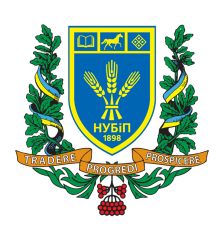 ПОРІВНЯННЯ ФАКТИЧНОЇ ВАРТОСТІ СПОЖИВАННЯ ЕНЕРГОНОСІЇВ 
 за 2017-2020 роки
ЗАВДАННЯ 
по проекту
«енергоефективність»
на 2020 рік
Опалення та гаряче водопостачання
Забезпечити виготовлення енергетичних паспортів будівель університету (Відповідальні   Іщенко В.В. Виштак П.М.,Козирський В.В., Радько І.П., Антипов Е.О.,Міщенко А,В. протягом 2020 року)

Провести енергоаудит теплових втрат  студентських  гуртожитків №9,10,11 та 12 (Відповідальні  Козирський В.В., Радько І.П., Антипов Е.О.,Міщенко А,В. до 31.12. 2020 р.)

 Для оцінки теплозахисних властивостей огороджуючих конструкцій (стіни, двері, горища, вікна і т.п.) закупити вимірювач щільності теплового потоку та тепловізор (Відповідальні Ткачук В.А., Іщенко В,В.,Радько І.П. до 1.12.2020 р.)

Розпочати роботу  по дистанційному регулюванню параметрів теплоносіїв та автоматизованому збору  інформації споживання тепла. (Відповідальні  Ткачук В.А., Іщенко В.В., Козирський В.В, Радько І.П., Теплюк В.М. Антипов Е.О. протягом 2020 року.)
Забезпечити своєчасну підготовку систем опалення та водопостачання до  опалювального сезону 2020-2021р. 
 ( Відповідальні Виштак П.М. до 15.10.2020р)

   Деканам факультетів  та директорам ННІ 
  систематично проводити роз`яснювальну роботу 
  серед НПП та студентів і співробітників про    ефективне використання енергоресурсів. 
( На електронні пошті є всі зразки наглядої документації. Відповідальні - навчальна частина)
Посилити роботу з контролю графіків користування душовими. (Відповідальні  Стецюк С.В., коменданти студентських гуртожитків).

 Закомплектувати та установити аератори на змішувачі гарячої води. (Відповідальні  Стецюк С.В., коменданти студентських гуртожитків).
Електрична енергія
Забезпечити своєчасну підготовку систем електропостачання до  початку навчального року 2020-2021р. 
 ( Відповідальні Кулибаба Є. О. до 01.09.2020р)

  Виконати монтаж датчиків руху по місцях загального користування та коридорів в студентських гуртожитках та навчальних корпусах. (Відповідальні Кулибаба Е.О. до 1.09.2020 р.).

 Модернізувати електрообладнання водопідкачувальної станції та виконати компенсацію реактивної потужності. (Відповідальні  Іщенко В.В., Виштак П.М.,Кулибаба Е.О. оголосити тендер на закупку матеріалів  2020 р.)
Продовжувати роботу по заміні електричних ламп розжарення та люмінісцентних на світлодіодні. (Відповідальні Кулибаба Е.О, директори ННІ та декани факультетів)
 
 Вирішити питання надійності електропостачання ТП УЛЯіБП АПК:
  технічні умови та робочий проект на резервний кабель 10 кВ. (Відповідальні Іщенко В.В.,  Кулибаба Е.О., Ушкалов В.О. Кабель ремонтується.)


Провести навчання обслуговуючого персоналу з питань енергозбереження (Відповідальні Каплун В.В., Радько І.П., Наливайко В.А. до 1.10.2020 р.).
Газопостачання
 
Постійно  вести контроль за роботою газових плит.  (Відповідальні  Стецюк С.В., коменданти студентських гуртожитків ).
 
Установити прилади відсікання подачі газу в студентських гуртожитках при його витоках. (Відповідальні  Іщенко В.А. Виштак П.М.,Дворник В.Й. до 1.09.2020 р.)
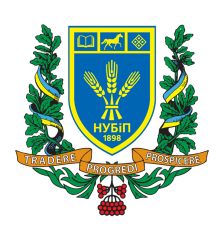 Фактичне споживання комунальних послуг та енергоносіїв 
за 2017 - 2020 роки
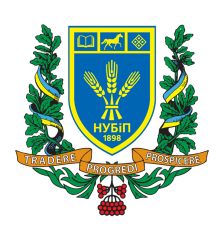 Оплата  коштів на комунальні послуги та енергоносії  
за 2020- 2017 роки, тис. грн.
Періоди обліку енергоносіїв в університеті 
(за вимогами енергопостачальних компаній)
Вода   -                             з 02.09.2019р. по 06.10.2020 р.

Тепла вода –                   з 1.10.2020 р. по 30.10.2020 р.

Тепло –                             з 1.10.2020 р. по 30.10.2020 р.

Електрична енергія –   з 15.09.2020 р. по 15.10. 2020 р.

Газ –                                   з 1.10.2020 р. по 30.10.2020 р.
Зведені показники споживання і оплати енергоресурсів за жовтень 2020 р.
Результати роботи  НУБіП України по енергозбереженню за 10 місяців
2020 року в порівнянні до 10-и місяців  2019 року.
ПОРІВНЯННЯ ФАКТИЧНОГО СПОЖИВАННЯ ЕНЕРГОНОСІЇВ 
 за 10 місяців  2017, 2018, 2019 років до 2020 року
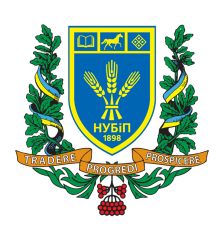 Фактична економія в 2020 р.  зменшена  в порівнянні до 2019 р.   на – 7406100 грн.
Аналіз витрат енергоносіїв за жовтень 2020 р. у розрахунках на 1 проживаючого в гуртожитках
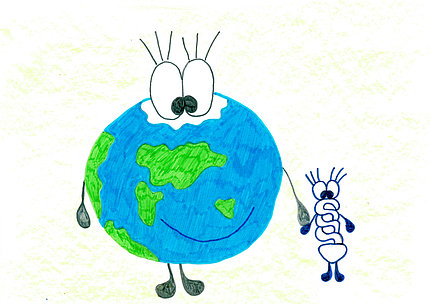 Зберігаймо енергію!